Onderhoud aan de mik
Materialen:
1. ………
2. ………
3. ………
4. ………
5. ………
Voorbereiding:
1. ………
2. ………
3. ………
4. ………
5. ………
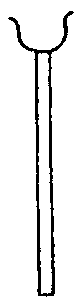 Verven:
1. ………
2. ………
3. ………
4. ………
PBM’s:
1. ………
2. ………
3. ………
4. ………
Onderhoud aan de mik
Voorbereiding:
1. Grove Schoonmaak
2. Krabben
3. Staalborstelen
4. Schuren
5. Schoonmaken
Materialen:
1. Geel doekje
2. Krabber
3. Staalborstel
4. Schuurpapier
5. Puntkwast
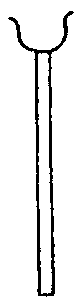 Verven:
1. Plekken multi-primer grijs
2. Plekken multi-primer grijs
3. Plekken BTD grijs + kleur
4. Helemaal BTD grijs + kleur
PBM’s:
1. Onderhoudskleding
2. Bril
3. Mondkapje
4. Handschoenen